Guglielmo marconi
Written byLucia Gattullo, Mattia Magrone and Giorgia Lobosco
informations
Guglielmo Giovanni Maria Marconi (Bologna, 25 April 1874 - Rome, 20 July 1937) was a physicist, inventor, entrepreneur and Italian politician.
He is responsible for the development of an effective communication system with wireless telegraphy via radio waves or radio-telegraphy, which achieved considerable diffusion, the evolution of which led to the development of modern systems and methods of radio communication, television and in general all the systems that they use wireless communications, which earned him the Nobel Prize in Physics in 1909.
Other scientists and inventors have also contributed to the invention of wireless telegraphy or have carried out similar experiments in the same years, such as Heinrich Hertz in 1886, Nikola Tesla in 1893, Carl Ferdinand Braun, Thomas Edison, Aleksandr Popov, Augusto Righi and others. .
First years
Guglielmo Marconi was born in Bologna on 25 April 1874 in Via IV Novembre, 7 (formerly Via delle Asse 1170). His father Giuseppe Marconi, born in Capugnano on July 8, 1823 and died in Bologna on March 26, 1904, was a landowner who lived in the countryside of Pontecchio, was at his second marriage. Widowed with a son, he met a young Irish , Annie Jameson, grandson of the founder of the historic distillery Jameson & Sons visiting Italy to study bel canto, marrying her on April 16, 1864 in Boulogne-sur-Mer, France. A year after the marriage Alfonso was born and, nine years later, Guglielmo.
Original birth certificate of Guglielmo Marconi.

Having an Irish mother allows us to understand better the many activities of William that took place in Great Britain and Ireland. He could have opted for British citizenship at any time as a child of both parents with such citizenship. When little Guglielmo was three years old, on 4 May 1877, Giuseppe Marconi had in fact decided to take on British citizenship.
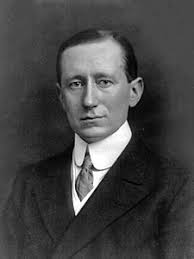 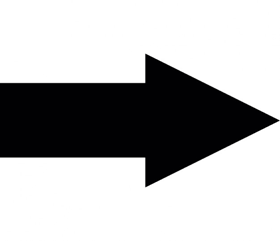 after
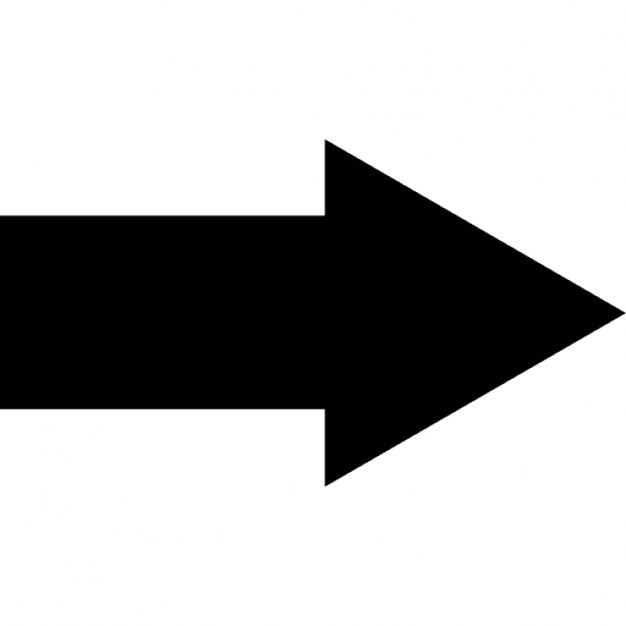 The experiments
Marconi, already at the age of twenty, began his first experiments working as a self-taught, helped by his butler Mignani. In the summer of 1894 he built a storm marker consisting of a pile, a coherer (also called coherer, a tube with nickel and silver filings placed between two silver caps, device invented by the Fermist Temistocle Calzecchi Onesti) and an electric bell , which emits a ring in case of lightning.
He then succeeds, by pressing a telegraph key on a counter, to ring a bell on the other side of the room. [9] One night in December, William wakes his mother, invites her to his secret shelter and shows her the experiment he had made. The day after the father also attends the experiment. When he is convinced that the doorbell rings without wires, he gives his son the money necessary for the purchase of new materials. [Citation needed] The young Marconi continues his experiments even outdoors. In the countryside, the power of emissions increases and the distance separating the transmitter from the receiver, capable of receiving the signals of the Morse alphabet.
On 8 December 1895, after several attempts, the device proved to be valid in communicating and receiving signals at a distance, but also in overcoming natural obstacles (in this case, the hill behind Villa Griffone). The shotgun that the butler Mignani shoots in the air to confirm the success of the experiment (the device had vibrated and sung like a cricket three times) is considered the baptism of radio in Italy. Previously, other experimenters had in fact obtained similar results, such as Nikola Tesla, who had transmitted 50 km away at the beginning of the same year in a connection to West Point,  while the Russian Aleksandr Popov had made a radio wave receiver in May of the same year.
this is Guglielmo Marconi  while doing his experiments
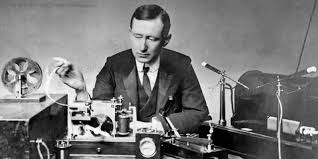 The end
thanks for watching